PRINSIP ANALISIS RISIKO
PERTEMUAN KE-3
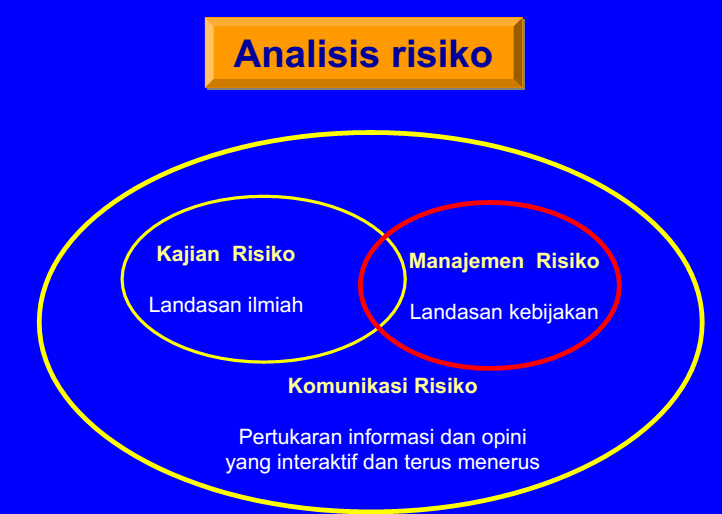 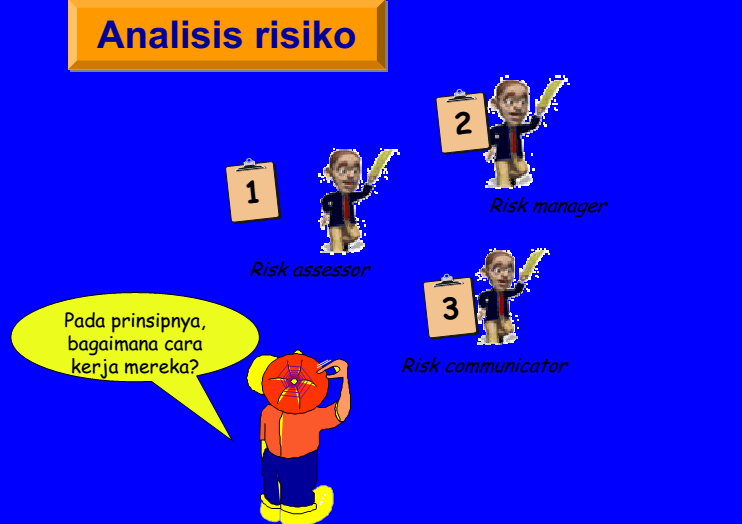 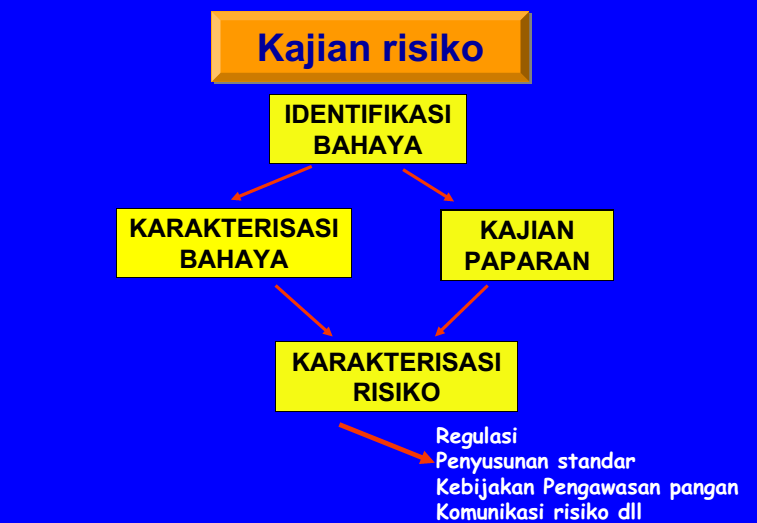 TUGAS
COBA ANALISISLAH RISIKO DI GEDUNG C DAN  BUATLAH PEMECAHANNYA.
SOSIALIASIKAN ALTERNATIF PEMECAHAN PADA MAHASISWA YANG ADA DIGEDUNG C
SELAMAT MENGERJAKAN
BERBUATLAH YANG TERBAIK UNTUK KESELAMATAN KITA SEMUA